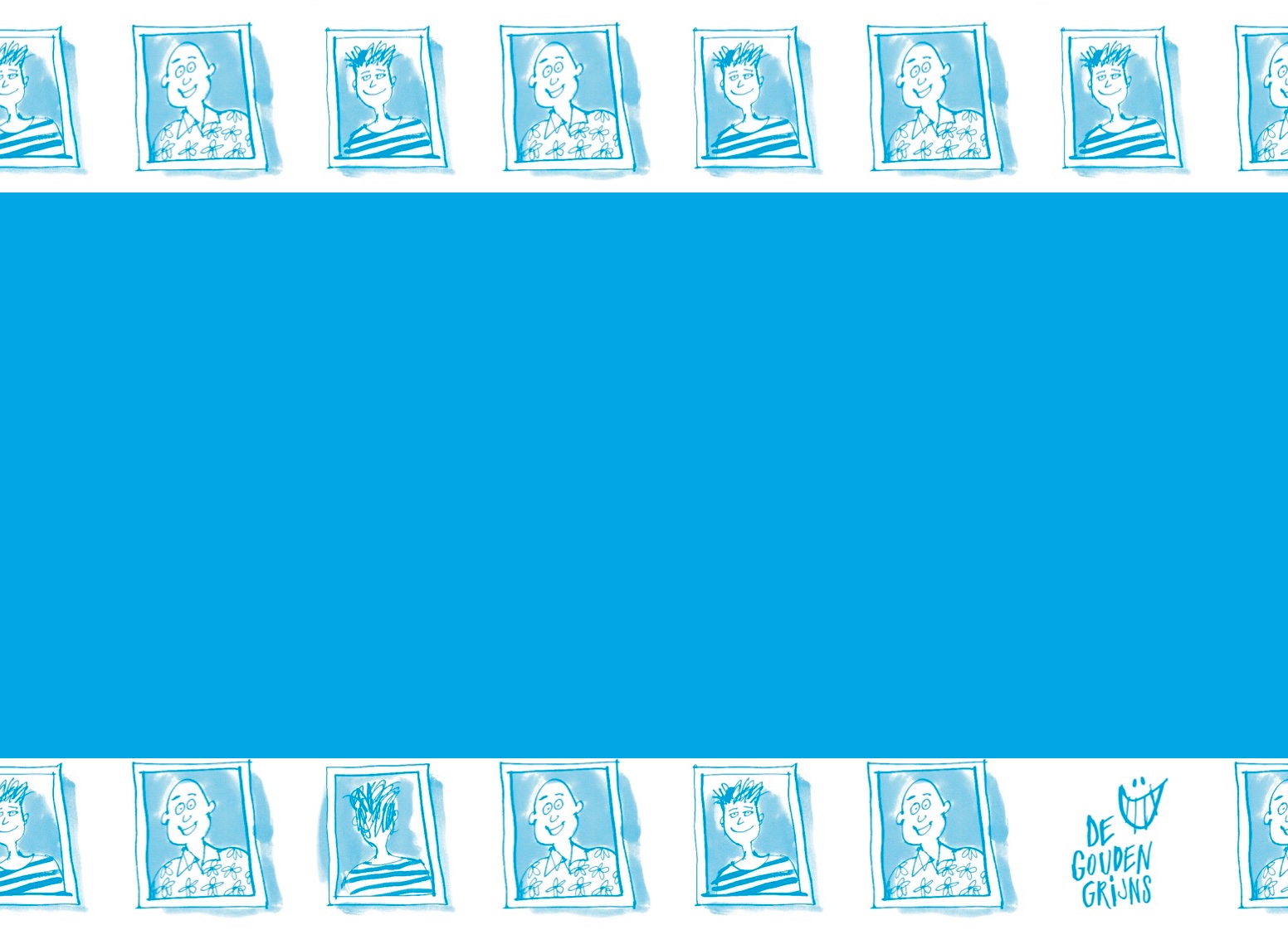 Tekst hier
Tekst hier
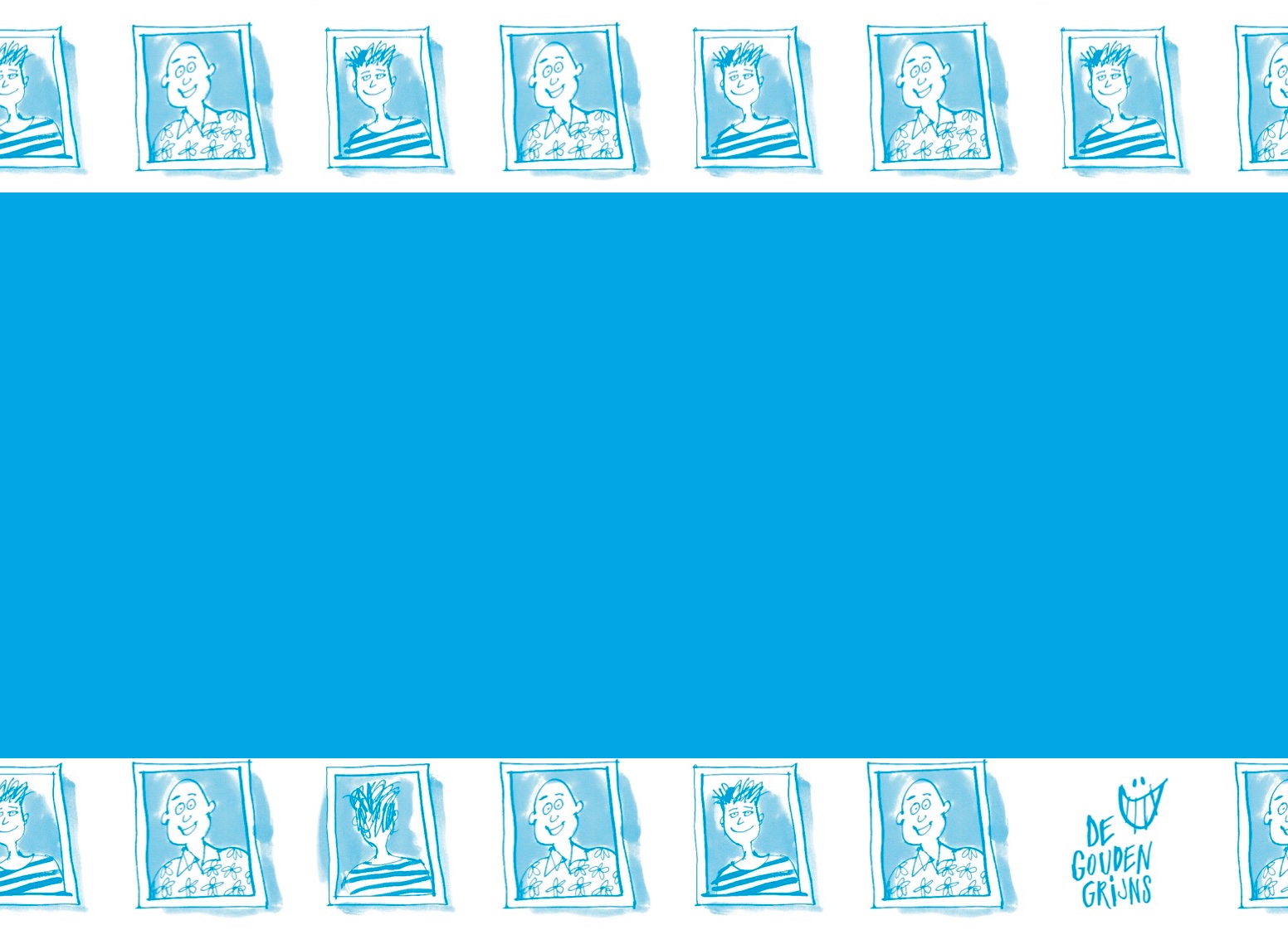 Tekst hier
Tekst hier
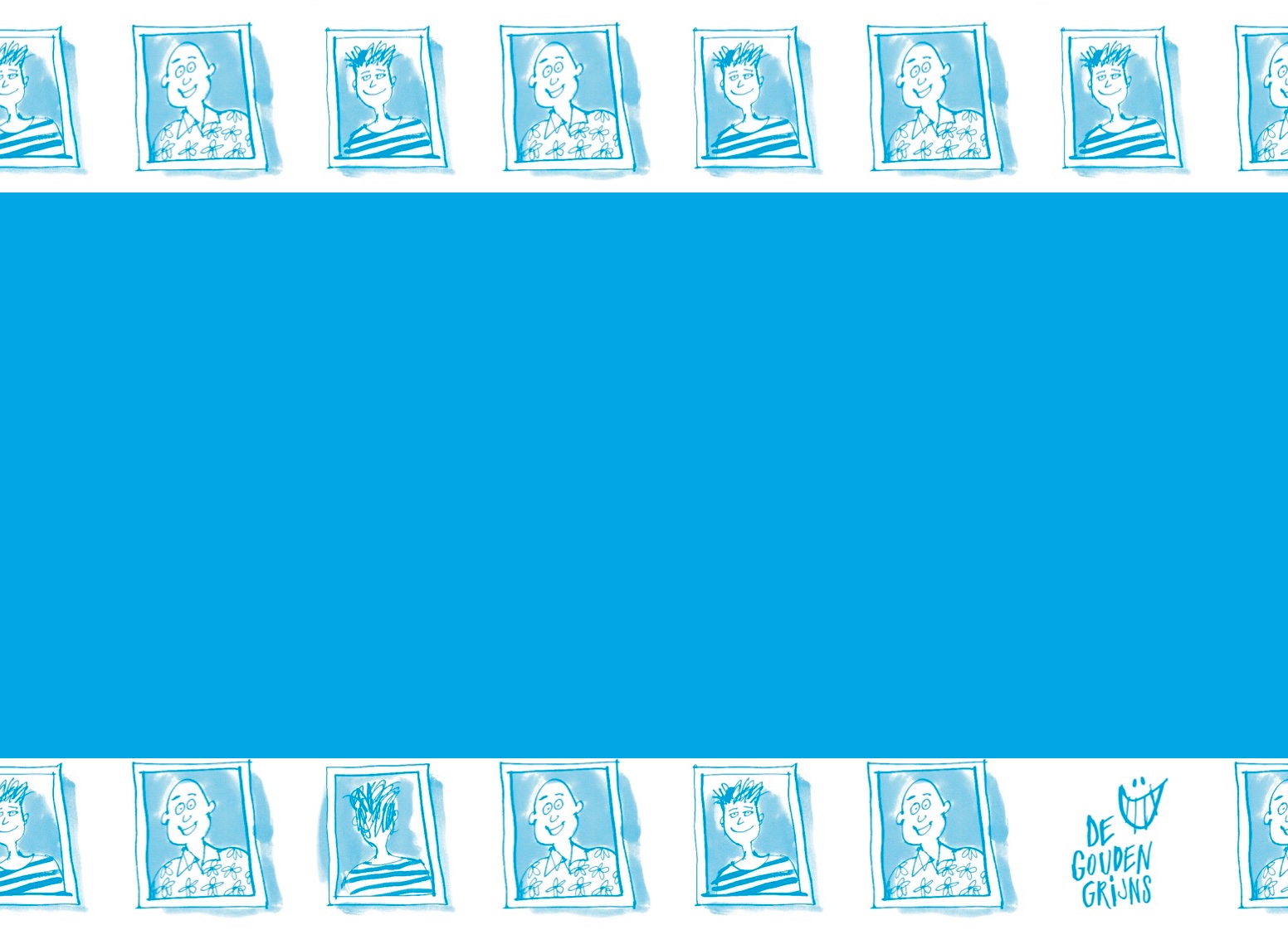 Tekst hier
Tekst hier
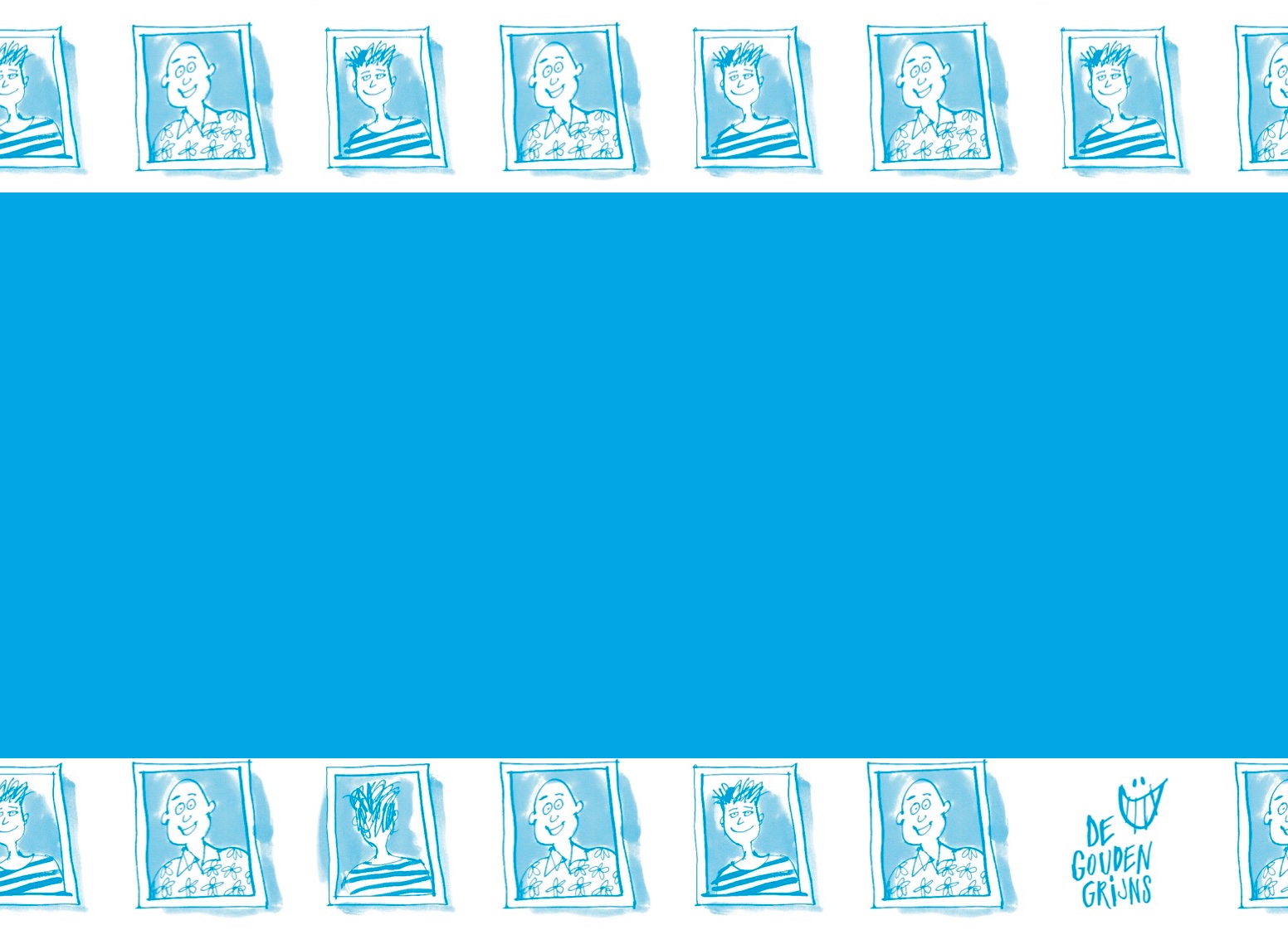 Tekst hier
Tekst hier
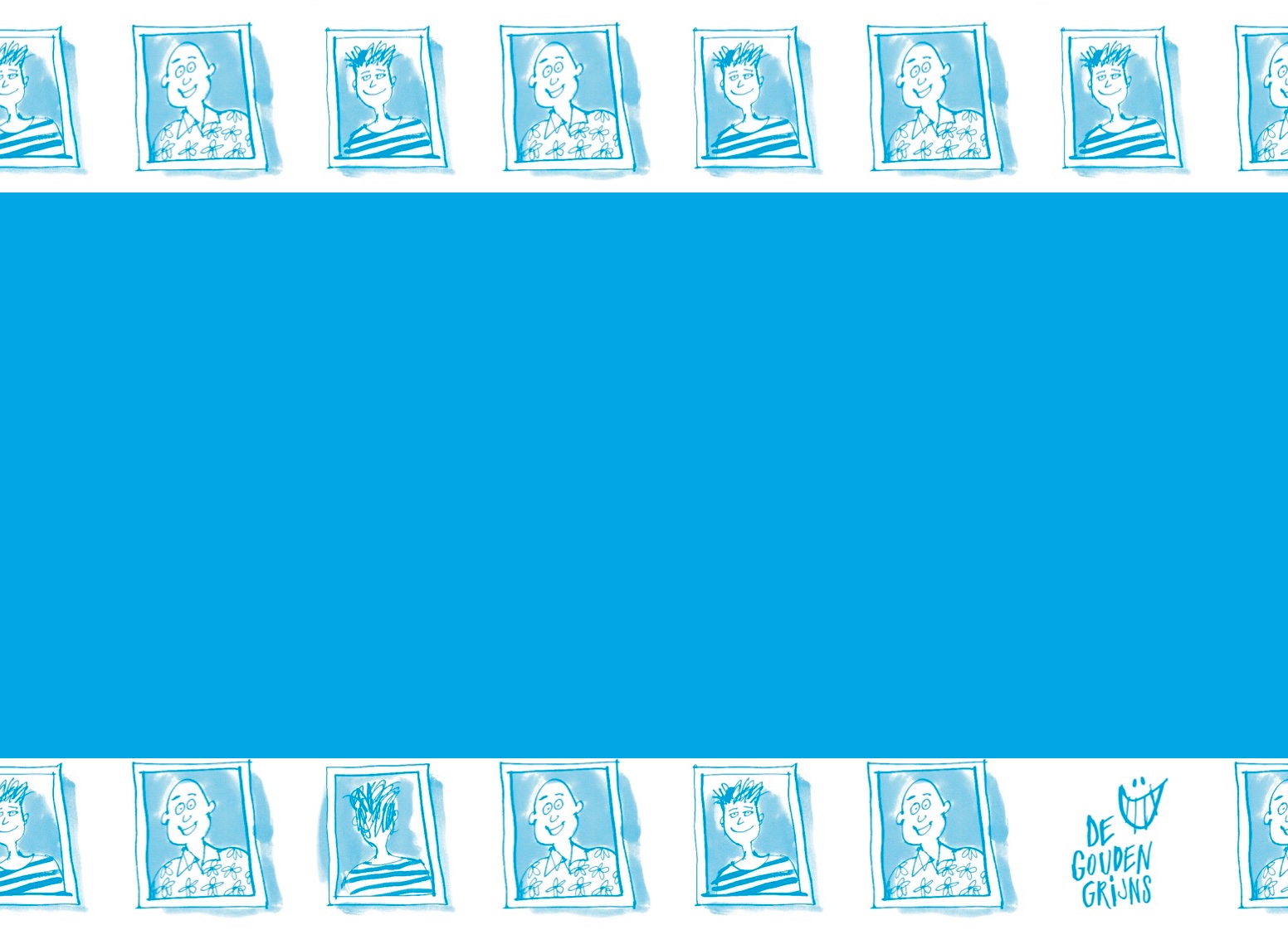 Tekst hier
Tekst hier